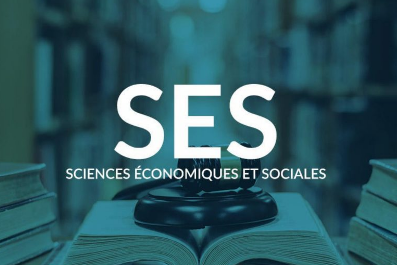 Qu’est ce que les SES ?
Les Sciences Economiques et Sociales comportent 3 disciplines :
_ l’économie
_ la sociologie
_ les sciences politiques

Elles permettront d’analyser et de comprendre les enjeux contemporains dans différents domaines de la société
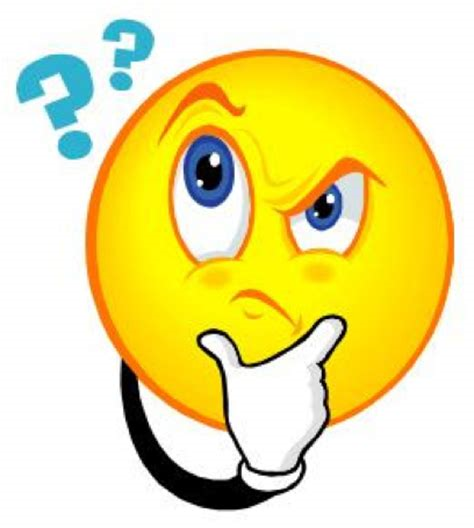 Pour qui ?

Les élèves curieux, s’intéressant à l’actualité, qui aimeraient comprendre et découvrir le monde contemporain.
On cherchera à soulever des problématiques actuelles et donner des solutions face aux problèmes sociétaux grâce à l’économie, la sociologie et les sciences politiques.
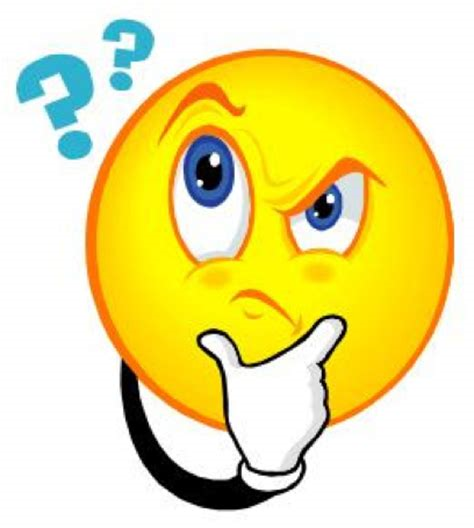 Pour quoi ?

Université : Licence économie, gestion, AES, droit, sociologie, sciences politiques, enseignement, fonction publique, histoire.

Classes prépas pour grandes écoles : Ecole de commerce, journalisme

Ecole : journalisme, infirmier, éducateur spécialisé, métier du social, concours de l’Education Nationale
Que fait on en SES ?
En première
Objectifs :

=> Se familiariser avec l’économie, la sociologie, les sciences politiques

=> Découvrir ces disciplines à travers de grandes notions qui sont : le marché, la monnaie, la socialisation, les liens sociaux
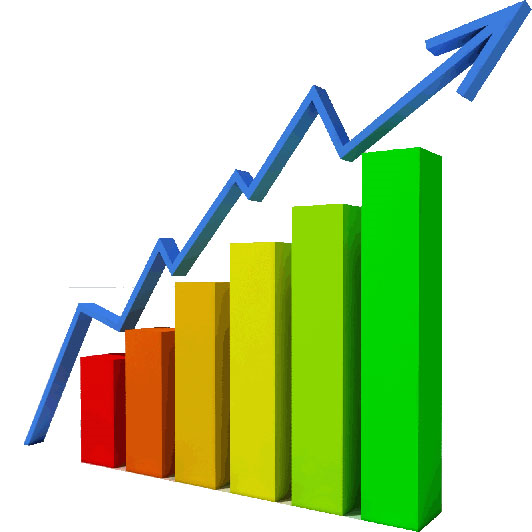 Science économique
 Comment un marché concurrentiel fonctionne t il ?
 Comment les marchés imparafaitement concurrentiels fonctionnent ils ?
Quelles sont les principales défaillances du marché ?

Comment les agents économiques se financent ils ?
Qu’est ce que la monnaie et comment  est elle crée ?
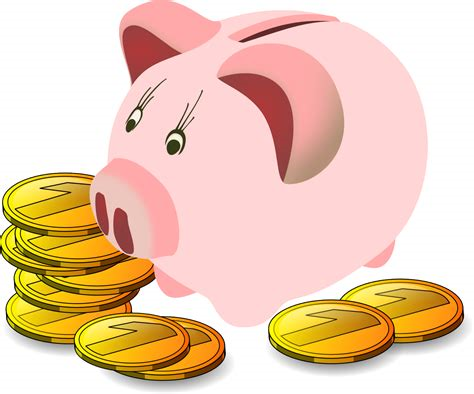 Première
Sociologie et science politique
Comment la socialisation contribue t elle à expliquer les différences de comportements des individus ?
Comment se construisent et évoluent les liens sociaux ?
Quels sont les processus sociaux qui conduisent à la défiance ?
Comment se forme et s’exprime l’opinion publique ?
Voter : une affaire individuelle ou collective ?
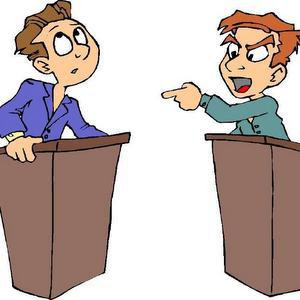 Regards croisés
Comment l’assurance et la protection sociale contribuent-elles à la gestion des risques dans les sociétés développées ?
Comment les entreprises sont-elles organisées et gouvernées ?
Première
En terminale
Objectifs :

 S’interroger sur des problématiques du monde contemporain en mobilisant des mécanismes, des notions et des théories économiques et sociologiques

 Développer l’esprit d’analyse
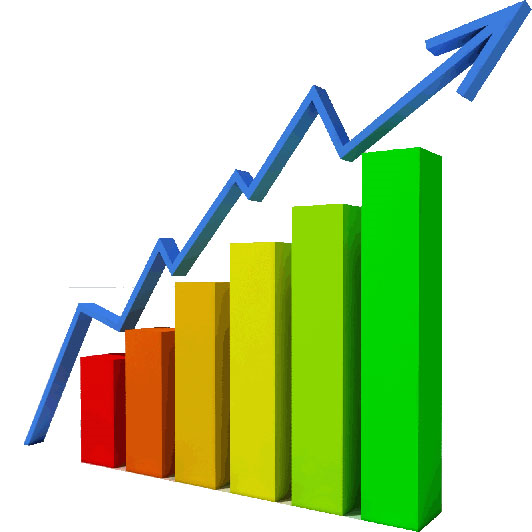 Science économique
- Quels sont les sources et les défis de la croissance économique ?
- Quels sont les fondements du commerce international et de l'internationalisation de la production ?
- Comment lutter contre le chômage ?
- Comment expliquer les crises financières et réguler le système financier ?
- Quelles politiques économiques dans le cadre européen ?
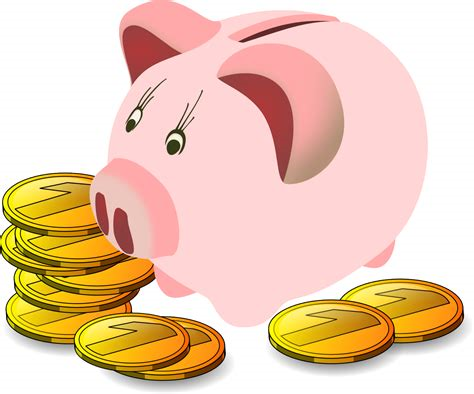 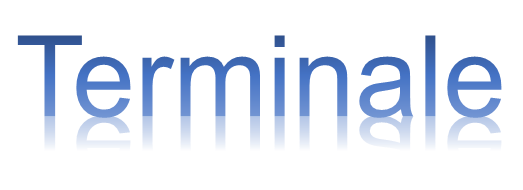 Sociologie et science politique
Comment est structurée la société française actuelle ?
Quelle est l'action de l'École sur les destins individuels et sur l'évolution de la société ? 
Quels sont les caractéristiques contemporaines et les facteurs de la mobilité sociale ?
Quelles mutations du travail et de l'emploi ?
Comment expliquer l'engagement politique dans les sociétés démocratiques ?
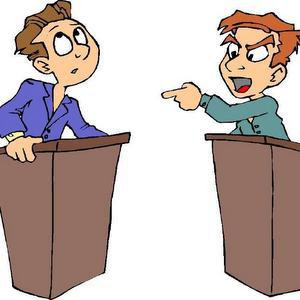 Regards croisés
 Quelles inégalités sont compatibles avec les différentes conceptions de la justice sociale ?
Quelle action publique pour l'environnement ?
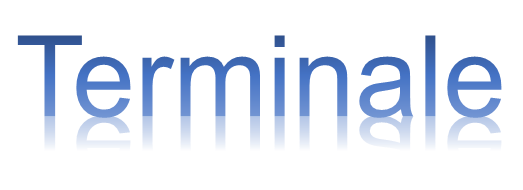